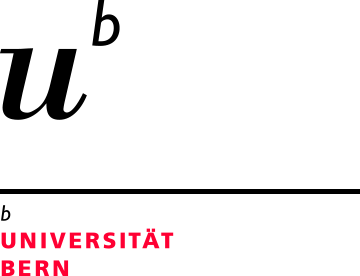 Journal Club - 25.04.19
ß blockers to prevent decompensation of cirrhosis in patients with clinically significant portal hypertension (PREDESCI): a randomised, double-blind, placebo-controlled, multicentre trial
Càndid Villanueva, Agustín Albillos, Joan Genescà, Joan C Garcia-Pagan, José L Calleja, Carles Aracil, Rafael Bañares, Rosa M Morillas, María Poca, Beatriz Peñas, Salvador Augustin, Juan G Abraldes, Edilmar Alvarado, Ferran Torres, Jaume Bosch
Presents: Melisa Dirchwolf
Novartis Hepatology Training Fellowship
Staff – Hepatology and Liver Transplantation Unit Hospital Privado de Rosario, Argentina
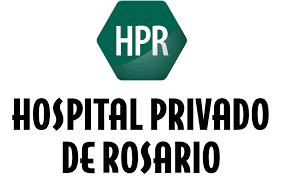 PREDESCI Study
Introduction
Main Determinant of Decompensation 
Development of CSPH
HVPG ≥10mmHg
NSBB
Timeline
Compensated cirrhosis
Asymptomatic
Longer survival
Decompensated cirrhosis
Development variceal bleeding, ascites, hepatic encephalopathy
Impaired short term survival
[Speaker Notes: Hepatic venous pressure gradient - Bblockers lower portal pressure by decreasing portal venous inflow]
PREDESCI Study
Introduction
Decrease in HVPG (%)
Decrease in HVPG (mmHg)
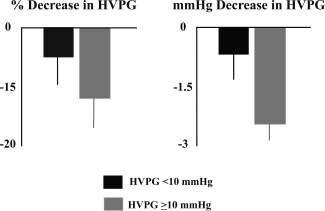 Patients with compensated cirrhosis without CSPH have an almost negligible response to NSBB
Patients with CSPH have much greater reduction of HVPG with NSBB 
NSBB might prevent decompensation in patients with CSPH
0.6
8%
16%
2.5
P<0.0001
P<0.0001
HVPG < 10 mmHg (n=54)  No hyperkinetic circulation
HVPG ≥ 10 mmHg (n=194)
Villanueva C, Bosch J, Hepatology 2015
PREDESCI Study
Aims
Assessing whether, in patients with compensated cirrhosis and CSPH, long-term treatment with β blockers might prevent disease progression to clinical decompensation or death
PREDESCI Study
Study design
Investigator initiated, randomised, double-blind, placebo controlled, multicentre clinical trial
All patients had a baseline HVPG measurement
Adults (18-80 years old)
No prior decompensation
Without high-risk varices
Without HCC/PVT
No severe liver disfunction or platelets below 30.000/mm3
No HCV treatment, pregnancy, lactation
No CI to NSBB
Included patients
Patients with baseline CSPH                       (HVPG ≥10mmHg)
Acute response NSBB
20´after iv propranolol
Decrease ˃10% HVPG
NO
YES
Non-responders
Randomly assigned to carvedilol or placebo
Responders
Randomly assigned to propranolol or placebo
PREDESCI Study
Study design
Randomization and masking
After titration, randomization 1:1 
Centralised web-based system
Double blind assignment in fixed random computer generated blocks: stratified by center and response to NSBB
Preparation of medication in one center
Titration of NSBB
Duration 3 weeks
Responders: starting dose propranolol 40mg twice daily until 160mg twice daily
Non-responders: starting dose carvedilol 6,25mg to 25mg/daily
According to clinical tolerance: heart rate ˃55 bpm and systolic blood pressure ˃90mmHg
Procedures
Control at 1-3 months and every 6 months
Extra visits if events ocurred
Each visit: HR, alcohol consumption, pill count, events
HR controlled by nurse – Adherence ≥70% pill count
Every 6 months: blood work up and US
Every year: upper endoscopy and haemodynamic studies - HVPG measument (triplicate)
If development high-risk varices: ligation
PREDESCI Study
Study design
Enrollment in 8 hospitals in Spain
Study enrollment:  January 2010 – July 2013
Study follow up:  until October 2016                                                                             (finished in June 2015 due to DAA availability)
Outcomes
Primary outcome: decompensation of cirrhosis (ascites, GI bleeding or overt HE) or liver related death
Secondary outcomes: development of ascites, GI bleeding, overt HE, SBP or other bacterial infections, varices and high risk varices, changes in Child-Pugh or MELD scores, HCC, adverse events, survival. 
Treatment discontinued when primary endpoint was met
PREDESCI Study
Statistical analysis
Intention-to-treat analysis
Competing risk analysis to consider non-liver related deaths as competing events
Probabilities estimation: Cumulative incidence 
Data censorship: death, LT, last visit or end to follow-up
Cox models to compare Study groups
This study is registered with ClinicalTrials.gov, number NCT01059396 and EUDRACT 2009-010396-25.
PREDESCI Study
Study profile
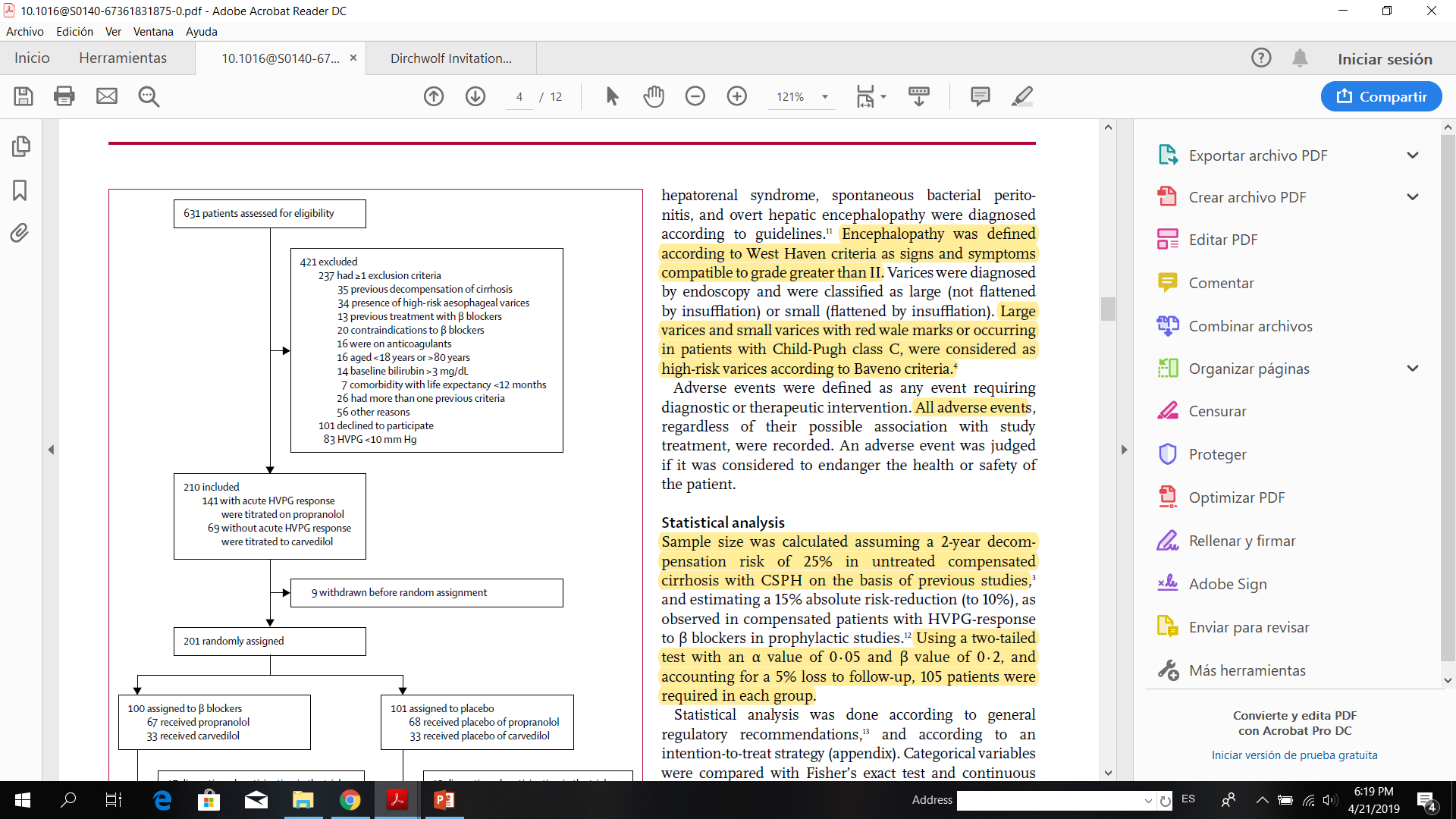 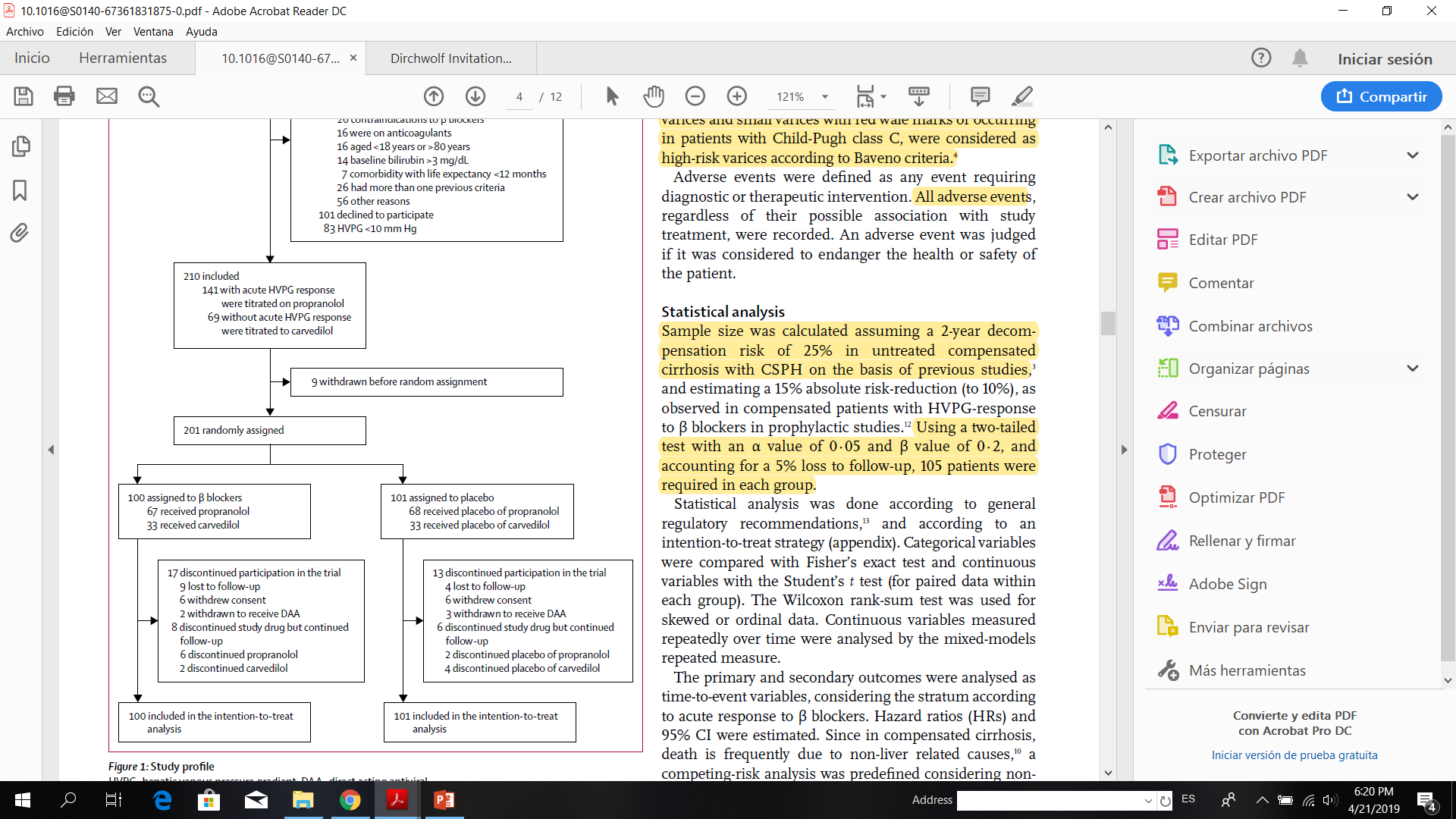 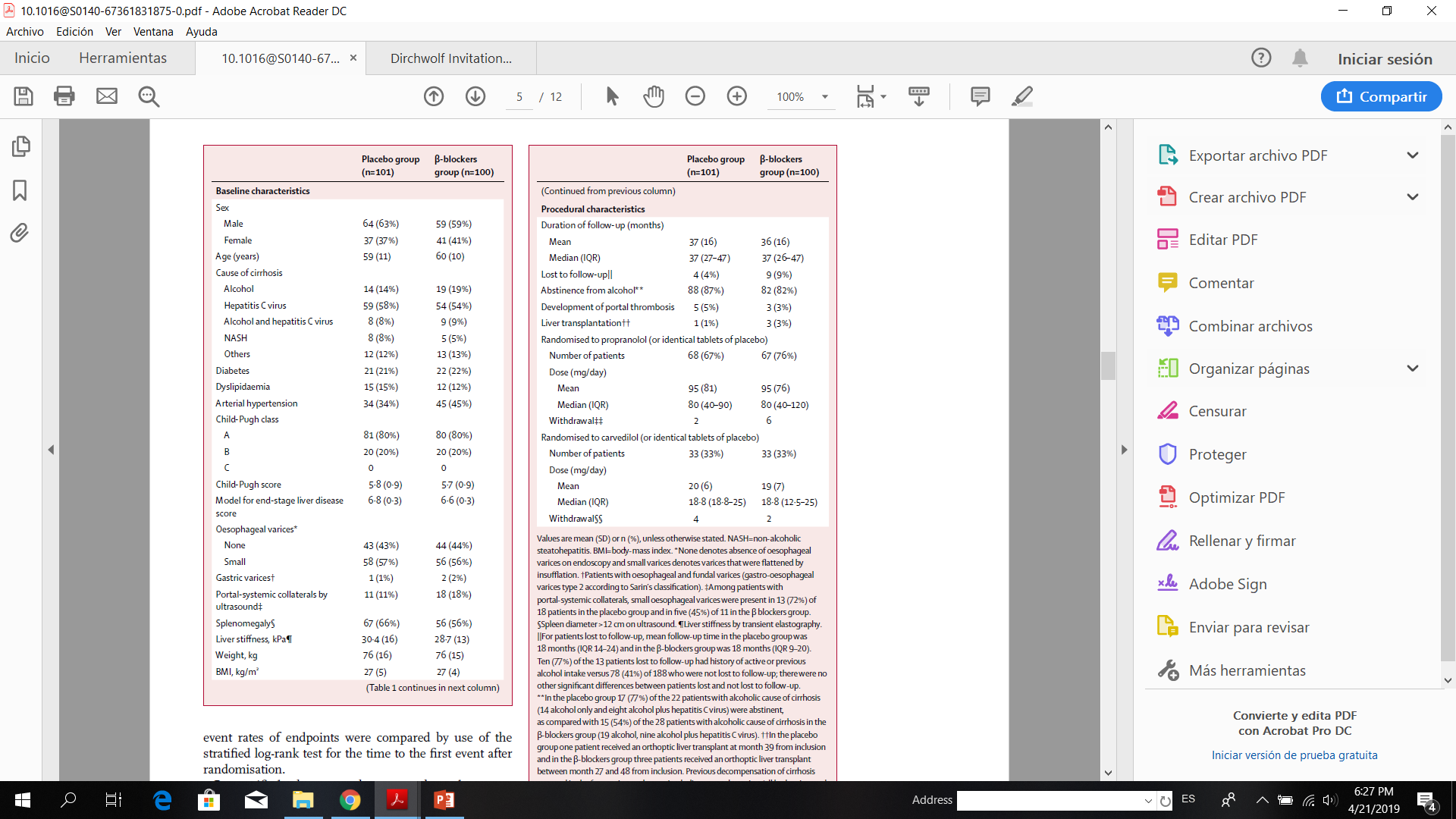 PREDESCI Study
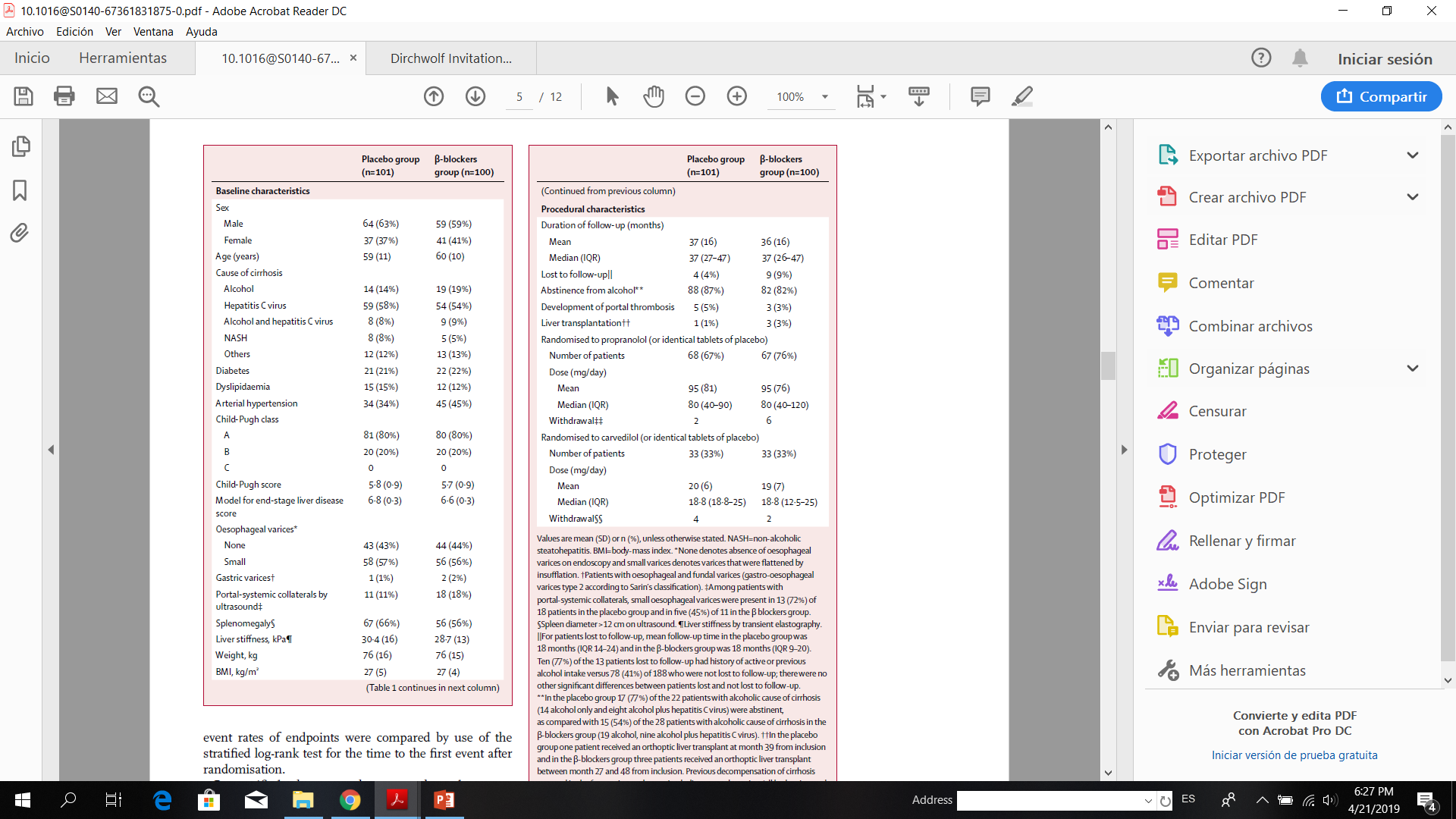 Results
Patients lost to FU had a mean FU of 18 months
Adequate adherence in 82% of NSBB and 83% placebo
[Speaker Notes: Values are mean (SD) or n (%), unless otherwise stated. NASH=non-alcoholic
steatohepatitis. BMI=body-mass index. *None denotes absence of oesophageal
varices on endoscopy and small varices denotes varices that were flattened by
insufflation. †Patients with oesophageal and fundal varices (gastro-oesophageal
varices type 2 according to Sarin’s classification). ‡Among patients with
portal-systemic collaterals, small oesophageal varices were present in 13 (72%) of
18 patients in the placebo group and in five (45%) of 11 in the β blockers group.
§Spleen diameter >12 cm on ultrasound. ¶Liver stiffness by transient elastography.
||For patients lost to follow-up, mean follow-up time in the placebo group was
18 months (IQR 14–24) and in the β-blockers group was 18 months (IQR 9–20).
Ten (77%) of the 13 patients lost to follow-up had history of active or previous
alcohol intake versus 78 (41%) of 188 who were not lost to follow-up; there were no
other significant differences between patients lost and not lost to follow-up.
**In the placebo group 17 (77%) of the 22 patients with alcoholic cause of cirrhosis
(14 alcohol only and eight alcohol plus hepatitis C virus) were abstinent,
as compared with 15 (54%) of the 28 patients with alcoholic cause of cirrhosis in the
β-blockers group (19 alcohol, nine alcohol plus hepatitis C virus). ††In the placebo
group one patient received an orthoptic liver transplant at month 39 from inclusion
and in the β-blockers group three patients received an orthoptic liver transplant
between month 27 and 48 from inclusion. Previous decompensation of cirrhosis
occurred in the four patients who received a liver transplantation (all had ascites and
three of them also had encephalopathy). Two of them (one in the placebo group)
also developed a hepatocellular carcinoma. ‡‡Withdrawal of placebo or propranolol
(due to side-effects or non-compliance) occurred in two patients of the placebo
group after a median period of 22 months (IQR 18–34) and in six patients of the
β blockers group after a median period of 26 months (15–30). §§ Withdrawal of
placebo or carvedilol (due to side-effects or non-compliance) occurred in four patients
of the placebo group after a median period of 24 months (IQR 19–37) and in
two patients of the β blockers group after a median period of 28 months (21–33).]
PREDESCI Study
Entire Study Cohort
14%
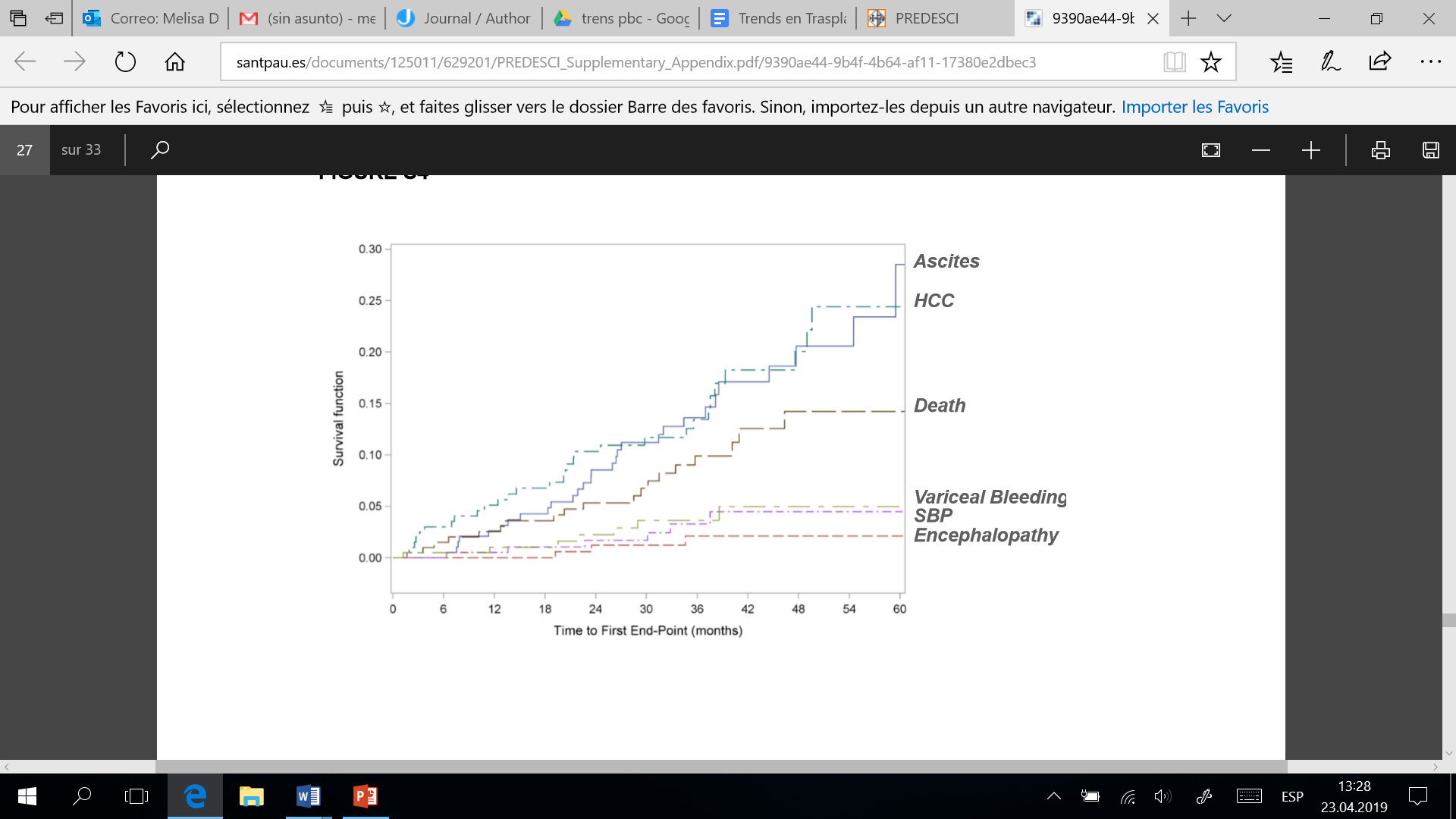 Outcomes
Cumulative incidence of the first decompensating event developing during  follow-up in the overall series of patients (treated with β-blockers or placebo)
3%
PREDESCI Study
Outcomes
Decompensation/death:
     27 (27%) placebo group
     16 (16%) NSBB group
Cumulative incidence of decompensation/death significantly lower in the NSBB group
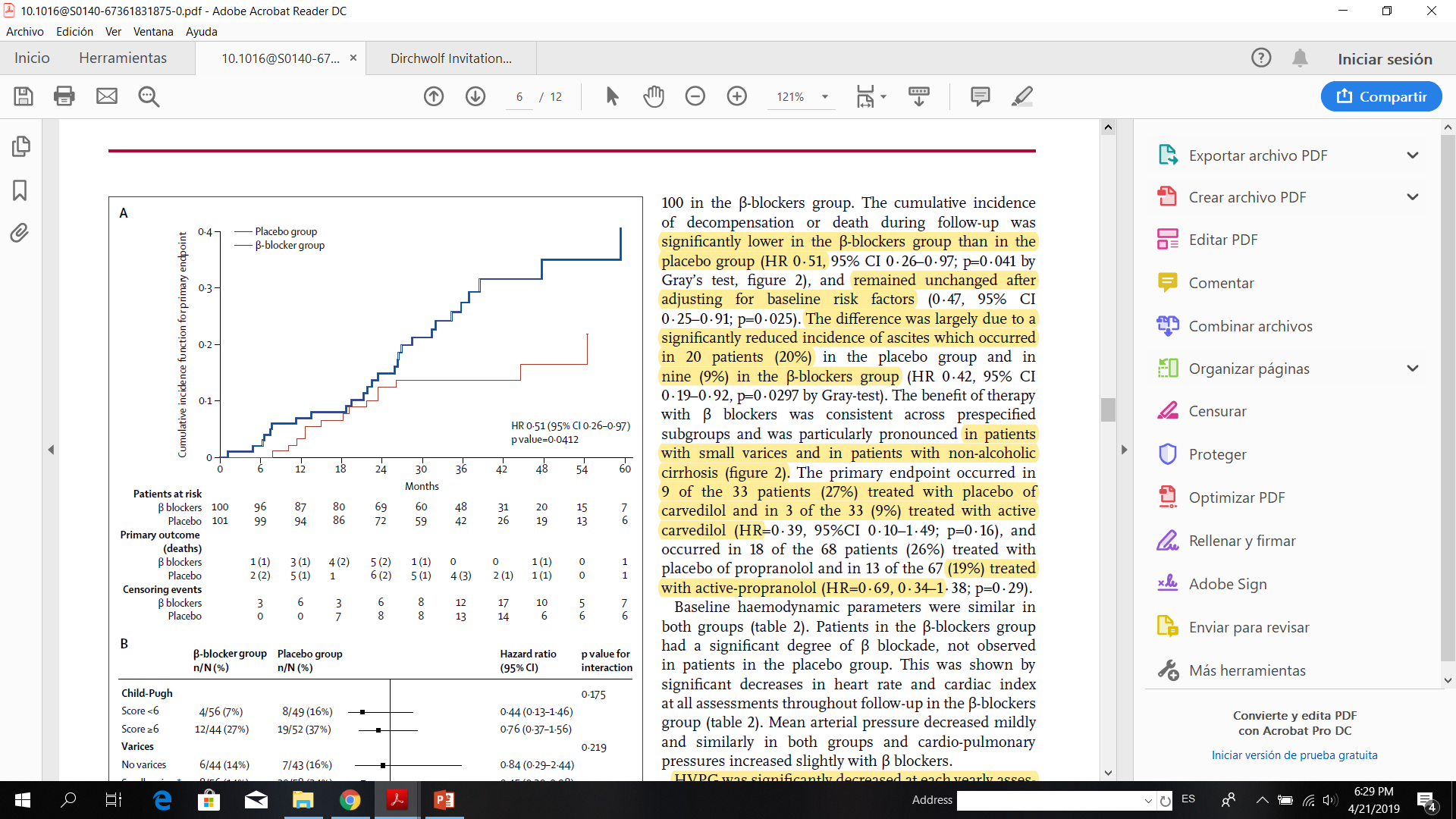 PREDESCI Study
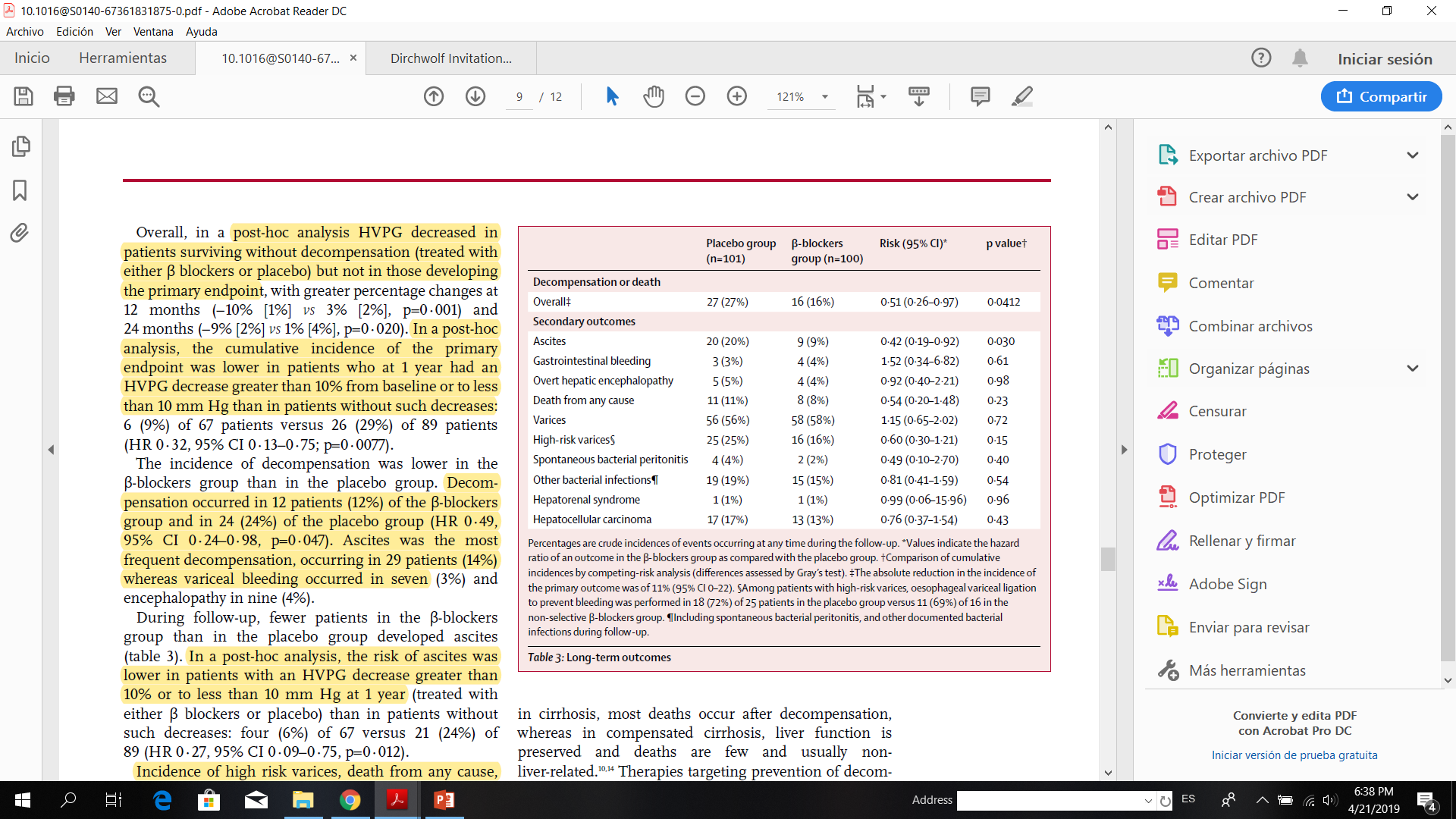 Outcomes
Difference mainly related to significantly reduced incidence of ascites in the NSBB group
2/3 of patients with development of high risk varices had ligation: in a post-hoc analysis excluding bleeding, patients in the NSBB mantained greater benefit
PREDESCI Study
Outcomes
Benefit of NSBB was more pronounced in patients with small varices and non-alcoholic cirrhosis
Primary endpoint occurred in:
-     9/33 (27%) with carvedilol placebo
3/33 (9%) with active carvedilol
(HR=0·39, 95%CI 0·10–1·49; p=0·16)
18/68 (26%) with propran. Placebo
13/67 (19%) with active propranolol
(HR=0·69, 0·34–1·38; p=0·29).
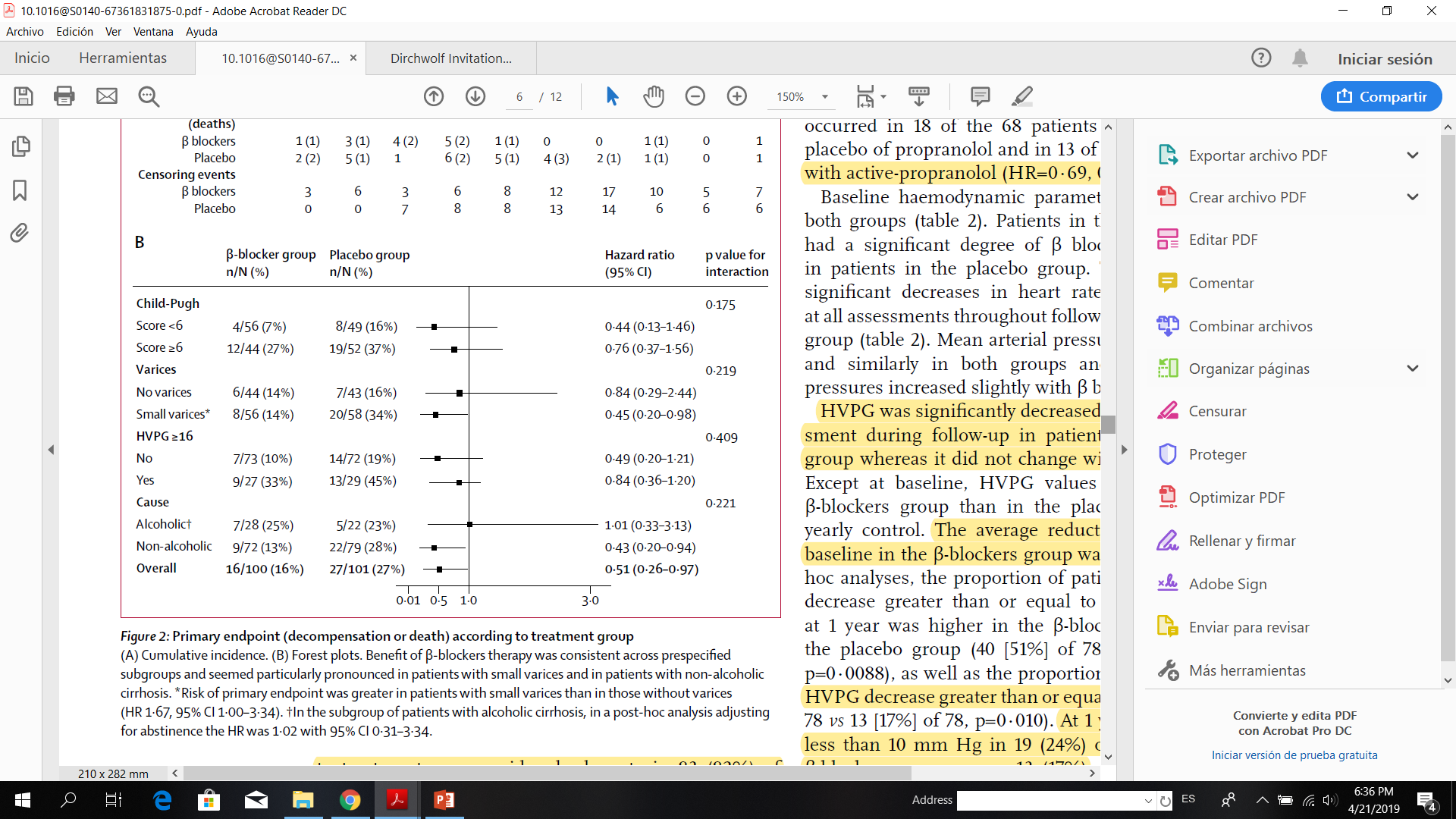 PREDESCI Study
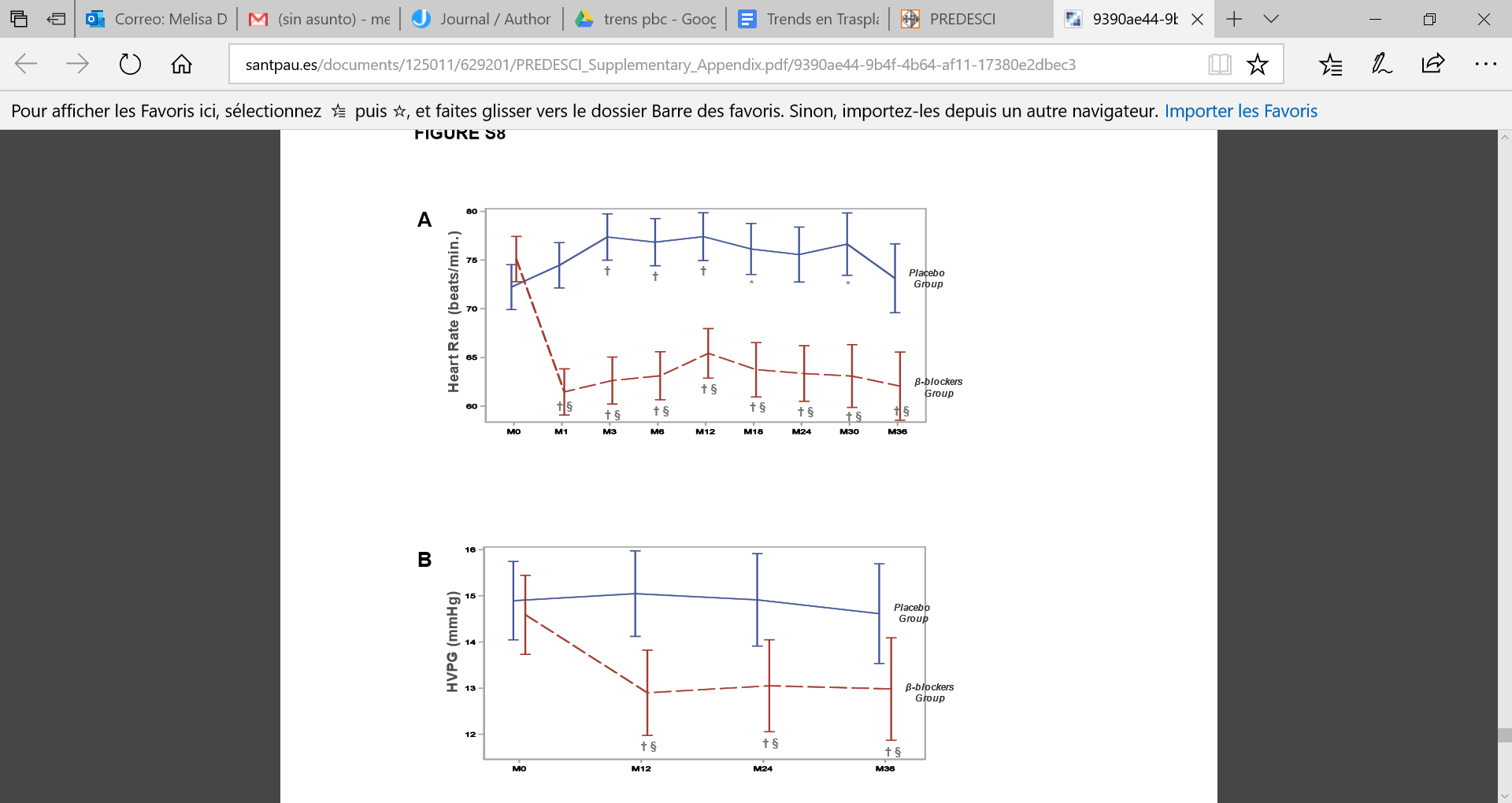 Haemodynamic parameters
Patients in the NSBB group had significantly decreased HVPG values from baseline at each year assesment
The average reduction of HVPG was 11%
Carvedilol decreased the HVPG more than propranolol, despite being given to non-responders to intravenous propranolol
Heat rate, cardiac output, cardiac index and MAP were lower in NSBB group
No significant differences in pulmonary artery pressure, right atrial pressure, weight, MELD or Child score
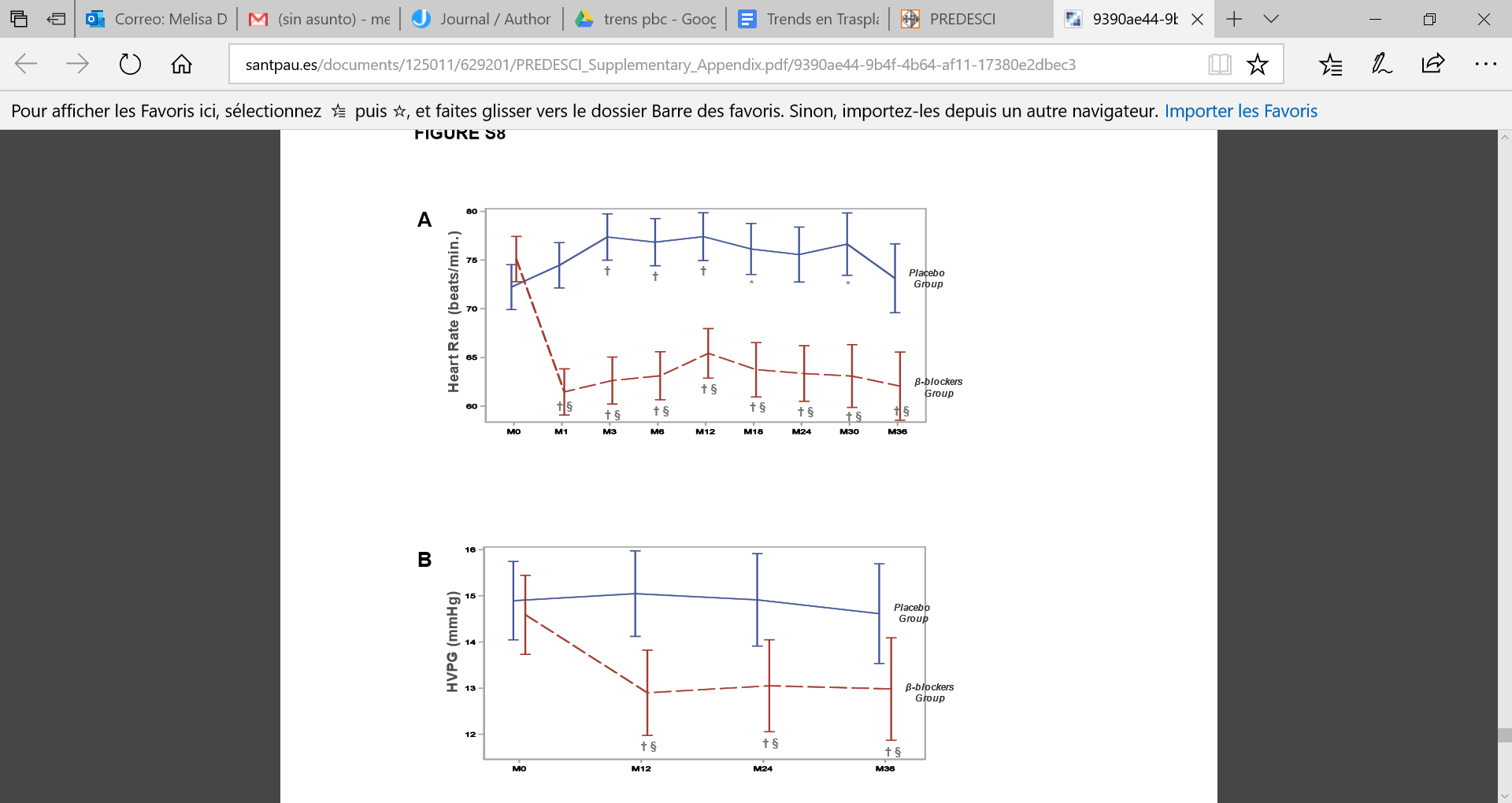 [Speaker Notes: S4 – s8 si poner y a continuacion s10 si poner]
PREDESCI Study
Risk of primary end-point according to hemodynamic response
Cumulative incidence of developing decompensation and/or death was significantly lower in patients with a decrease in HVPG >10% from baseline or to <10mmHg Vs patients without such HVPG response
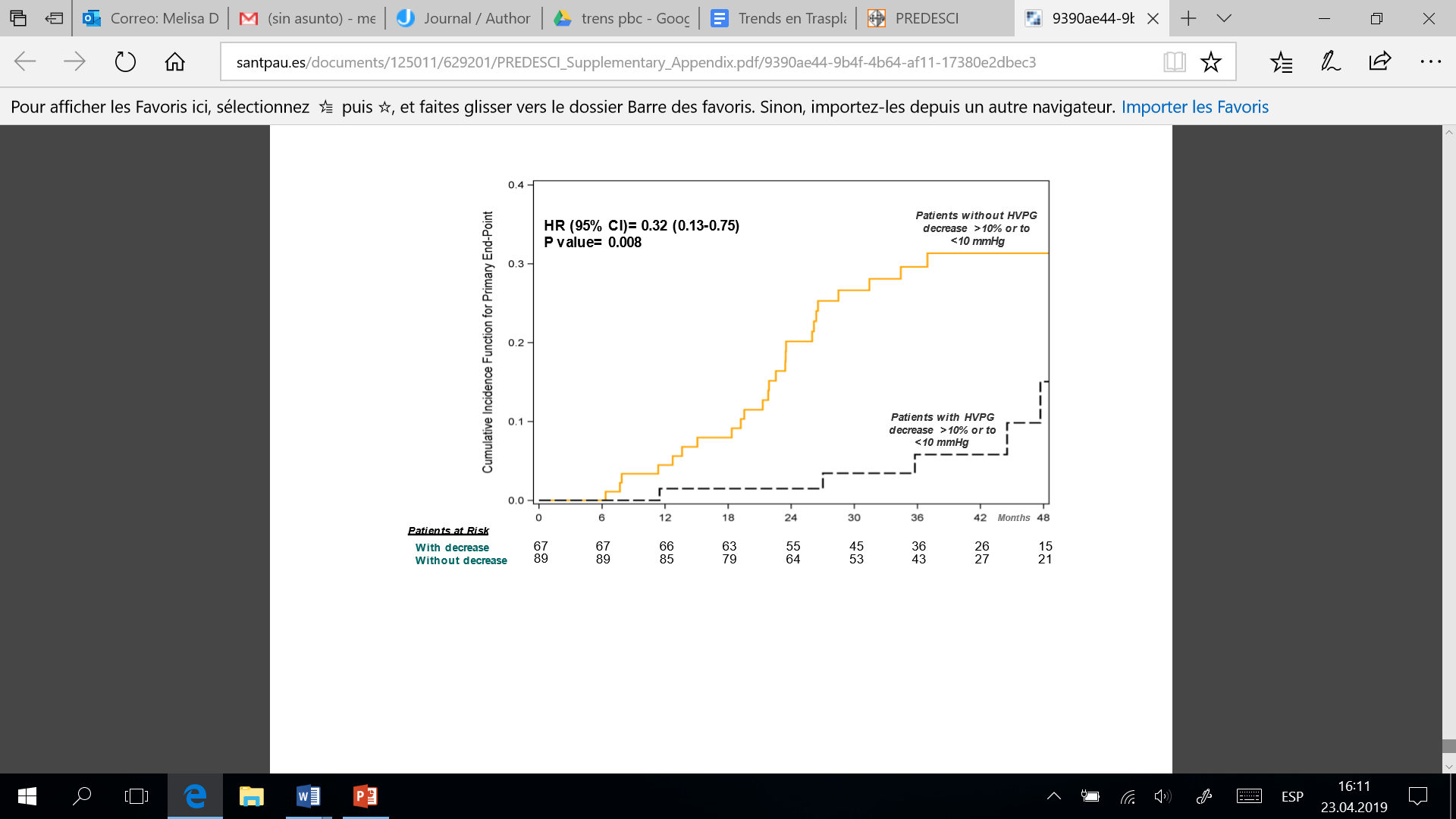 PREDESCI Study
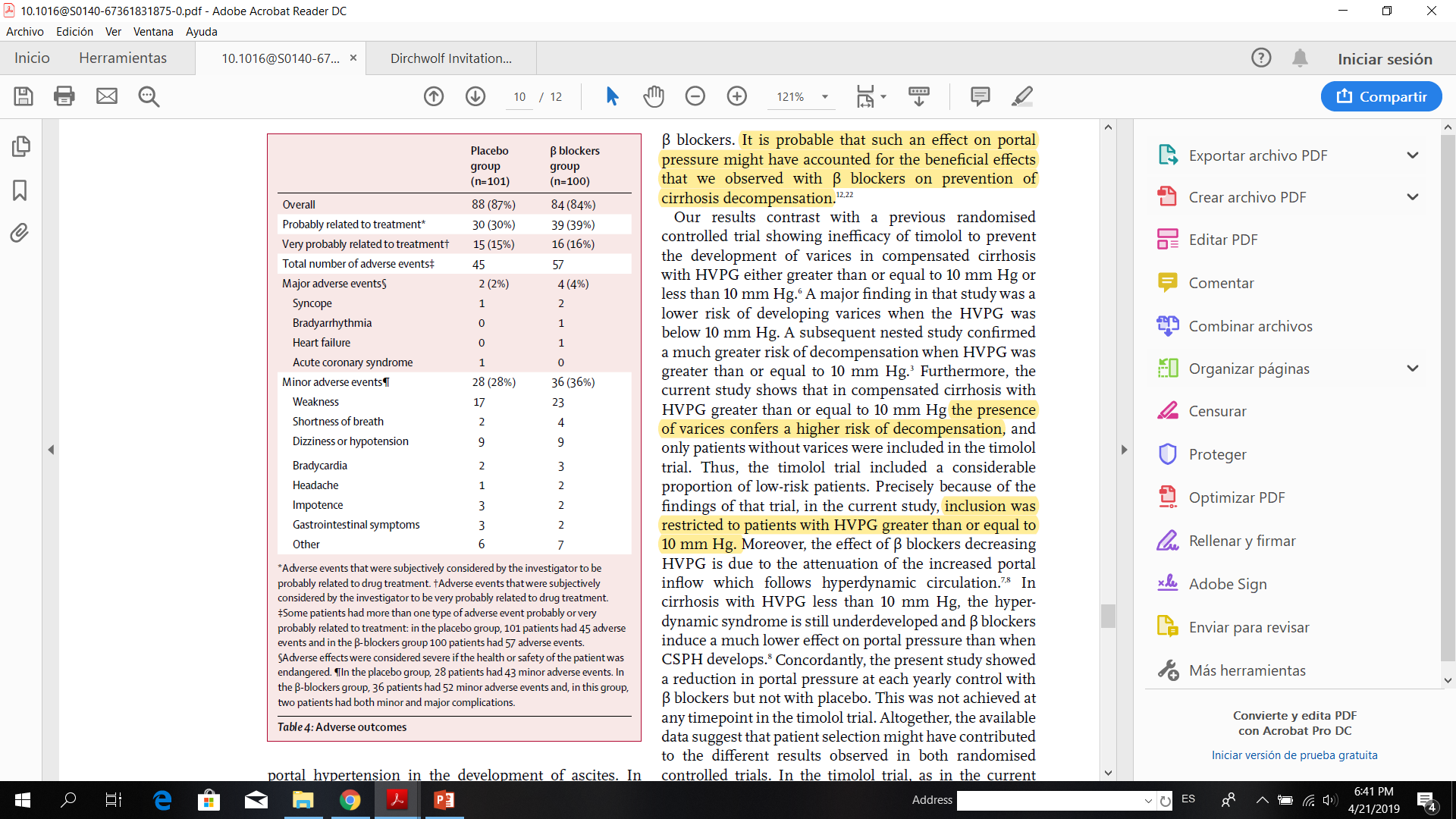 Adverse events
Similar rates in both groups
None major adverse events were fatal
PREDESCI Study
Discussion and Conclusions
In patients with compensated cirrhosis and CSPH, long term treatment with non-selective β blockers improves decompensation-free survival, mainly by decreasing the incidence of ascites. 
This finding might represent a new indication for β blockers in patients with compensated cirrhosis
Data obtained suggest that instead of selecting the drug on the basis of its effects on portal pressure, all patients could have been treated upfront with carvedilol
Treatment with β blockers was particularly successful in patients with small varices; since β blockers can also prevent ascites, this additional benefit should be considered when advising therapy for high-risk varices 
A longer follow up may have detected greater benefit
Using HVPG measurements are a limitation: patient selection might soon be easier by detection of CSPH using non-invasive methods (elastography, imaging to detect varices or collaterals)
[Speaker Notes: Tabla s8]
PREDESCI Study
More information….
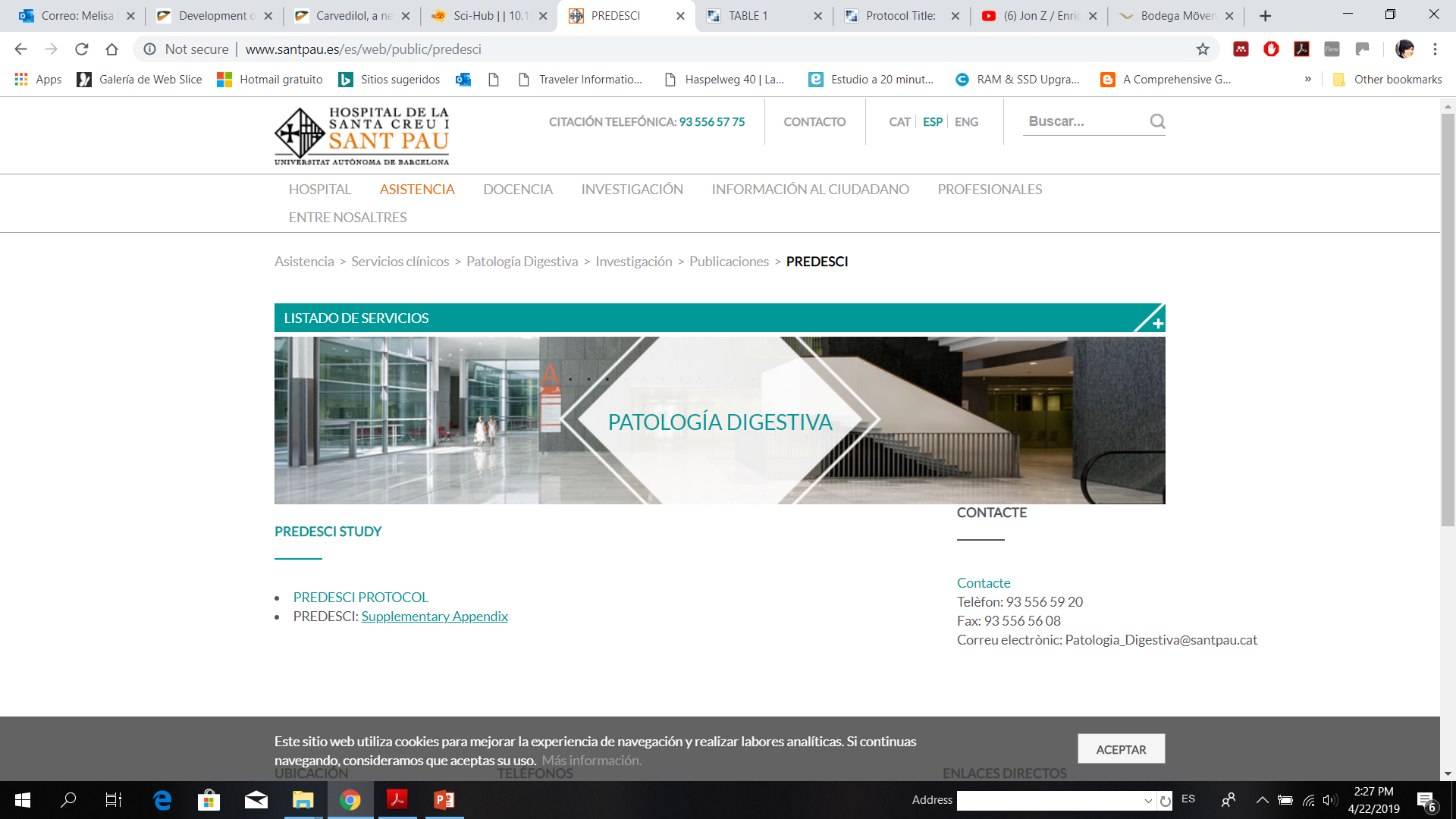 Or ask Dr. Bosch!!
PREDESCI Study
Post-hoc analysis

HVPG decreased in patients surviving without decompensation (treated with either β blockers or placebo) but not in those developing the primary endpoint
The cumulative incidence of the primary endpoint was lower in patients who at 1 year had an HVPG decrease greater than 10% from baseline or to less than 10 mm Hg than in patients without such decreases (HR 0·32, 95% CI 0·13–0·75; p=0·0077).
The risk of ascites was lower in patients with an HVPG decrease greater than 10% or to less than 10 mm Hg at 1 year (treated with either β blockers or placebo) than in patients without such decreases (HR 0·27, 95% CI 0·09–0·75, p=0·012)
Ascites:  the benefit of β blockers versus placebo was slightly more apparent in the carvedilol stratum (HR 0·22, 95% CI 0·02–1·94) than in the propranolol stratum (0·50, 95% CI 0·22–1·18)
Death from any cause: the benefit of β blockers was also slightly greater in the carvedilol stratum (0·44, 95% CI 0·08–2·43) than in the propranolol stratum (0·94, 95% CI 0·31–2·78).